September 2014
2nd  Vice Chair Report September 2014
Date: 2014-09-14
Authors:
Slide 1
Dorothy Stanley (Aruba Networks)
September 2014
Abstract
This slide contains requested reports and status from the 802.11 2nd  Vice-Chair:
	Current Patent Slides 
	Current Policies and Procedures and Operations Manual for IEEE-SA, IEEE 802, and IEEE 802.11
	Reminder on Posting Documents
	Joining the 802.11 email reflectors
	Joining 802 All List Server
	Known proposed changes to 802 P&P, 802 OM, 802WG P&P, Chair’s Guidelines
	Proposed revisions to 802.11 OM
Slide 2
Dorothy Stanley (Aruba Networks)
September 2014
802.11 Second Vice Chair Report
Monday– 802.11 Opening Plenary
Slide 3
Dorothy Stanley (Aruba Networks)
September 2014
Participants, Patents, and Duty to Inform
All participants in this meeting have certain obligations under the IEEE-SA Patent Policy. 
Participants 
[Note: Quoted text excerpted from IEEE-SA Standards Board Bylaws subclause 6.2]:
“Shall inform the IEEE (or cause the IEEE to be informed)” of the identity of each “holder of any potential Essential Patent Claims of which they are personally aware” if the claims are owned or controlled by the participant or the entity the participant is from, employed by, or otherwise represents
“Personal awareness” means that the participant “is personally aware that the holder may have a potential Essential Patent Claim,” even if the participant is not personally aware of the specific patents or patent claims
“Should inform the IEEE (or cause the IEEE to be informed)” of the identity of “any other holders of such potential Essential Patent Claims” (that is, third parties that are not affiliated with the participant, with the participant’s employer, or with anyone else that the participant is from or otherwise represents)
The above does not apply if the patent claim is already the subject of an Accepted Letter of Assurance that applies to the proposed standard(s) under consideration by this group
Early identification of holders of potential Essential Patent Claims is strongly encouraged
No duty to perform a patent search
Slide 4
Dorothy Stanley (Aruba Networks)
[Speaker Notes: Agenda item 2.1.1]
September 2014
Patent Related Links
All participants should be familiar with their obligations under the IEEE-SA Policies & Procedures for standards development.
	Patent Policy is stated in these sources:
		IEEE-SA Standards Boards Bylaws
		http://standards.ieee.org/develop/policies/bylaws/sect6-7.html#6
		IEEE-SA Standards Board Operations Manual
		http://standards.ieee.org/develop/policies/opman/sect6.html#6.3
	Material about the patent policy is available at 
		http://standards.ieee.org/about/sasb/patcom/materials.html
If you have questions, contact the IEEE-SA Standards Board Patent Committee Administrator at patcom@ieee.org or visit http://standards.ieee.org/about/sasb/patcom/index.html

This slide set is available at https://development.standards.ieee.org/myproject/Public/mytools/mob/slideset.ppt
Slide 5
Dorothy Stanley (Aruba Networks)
September 2014
Call for Potentially Essential Patents
If anyone in this meeting is personally aware of the holder of any patent claims that are potentially essential to implementation of the proposed standard(s) under consideration by this group and that are not already the subject of an Accepted Letter of Assurance: 
Either speak up now or
Provide the chair of this group with the identity of the holder(s) of any and all such claims as soon as possible or
Cause an LOA to be submitted
Slide 6
Dorothy Stanley (Aruba Networks)
September 2014
Other Guidelines for IEEE WG Meetings
All IEEE-SA standards meetings shall be conducted in compliance with all applicable laws, including antitrust and competition laws. 
Don’t discuss the interpretation, validity, or essentiality of patents/patent claims. 
Don’t discuss specific license rates, terms, or conditions.
Relative costs, including licensing costs of essential patent claims, of different technical approaches may be discussed in standards development meetings. 
Technical considerations remain primary focus
Don’t discuss or engage in the fixing of product prices, allocation of customers, or division of sales markets.
Don’t discuss the status or substance of ongoing or threatened litigation.
Don’t be silent if inappropriate topics are discussed … do formally object.
---------------------------------------------------------------   
See IEEE-SA Standards Board Operations Manual, clause 5.3.10 and “Promoting Competition and Innovation: What You Need to Know about the IEEE Standards Association's Antitrust and Competition Policy” for more details.
Slide 7
Dorothy Stanley (Aruba Networks)
September 2014
802 Ground rules
Respect … give it, get it
NO product pitches
NO corporate pitches
NO prices
NO restrictive notices – 
presentations must be openly available
Silence your cell phone ringers
Silence your electronic devices
Slide 8
Dorothy Stanley (Aruba Networks)
September 2014
IEEE-SA policy documents
IEEE Code of Ethics
http://www.ieee.org/about/corporate/governance/p7-8.html 
IEEE Standards Association (IEEE-SA) Affiliation FAQ
http://standards.ieee.org/faqs/affiliation.html 
Antitrust and Competition Policy
http://standards.ieee.org/resources/antitrust-guidelines.pdf  
Letter of Assurance Form
http://standards.ieee.org/board/pat/loa.pdf   
IEEE-SA Patent Committee FAQ & Patent slides
http://standards.ieee.org/board/pat/faq.pdf and http://standards.ieee.org/board/pat/pat-slideset.ppt
Slide 9
Dorothy Stanley (Aruba Networks)
[Speaker Notes: Agenda item 2.1.2.1]
September 2014
Current IEEE-SA Rule documents
The current version of the IEEE-SA Standards Board Bylaws is available at: 
http://standards.ieee.org/develop/policies/bylaws/index.html (HTML version) 
http://standards.ieee.org/develop/policies/bylaws/sb_bylaws.pdf (PDF version) 

The current version of the IEEE-SA Standards Board Operations Manual is available at: 
http://standards.ieee.org/develop/policies/opman/index.html (HTML version) 
http://standards.ieee.org/develop/policies/opman/sb_om.pdf (PDF version)
Slide 10
Dorothy Stanley (Aruba Networks)
September 2014
Current IEEE 802, 802.11 rules documents
IEEE 802 Policies & Procedures 
(link to AudCom, approved by IEEE-SA Standards Board Dec 2012) 
http://standards.ieee.org/board/aud/LMSC.pdf
IEEE 802 Operations Manual (18 July 2014)
http://www.ieee802.org/PNP/approved/IEEE_802_OM_v15.pdf   
IEEE 802 Working Group Policies &Procedures (18 July 2014)
http://www.ieee802.org/PNP/approved/IEEE_802_WG_PandP_v16.pdf
IEEE 802 LMSC Chair's Guidelines (18 July 2014)
http://www.ieee802.org/PNP/approved/IEEE_802_Chairs_guidelines_v18.pdf 
IEEE 802.11 WG OM: (18 July 2014)
https://mentor.ieee.org/802.11/dcn/14/11-14-0629-02-0000-802-11-operations-manual.docx 
Policies and Procedures hierarchy
http://www.ieee802.org/11/Rules/rules.shtml
IEEE 802 Procedural document website: http://www.ieee802.org/devdocs.shtml
Slide 11
Dorothy Stanley (Aruba Networks)
September 2014
Summary of July 2014 IEEE 802 EC Rule Changes
EC adopted changes in ec-14-0035-02 . 
No change to LMSC P&P
802 LMSC  OM
Delete 4.1.4 Private Letter Ballot
Delete 4.1.2 Voting Rules text that duplicates P&P 7.1
Add Section 5 text re: WG/TAG electronic meetings, see next slide
Plenary PAR review deadlines: from 5pm to…6:30pm
WG P&P
Clarification on loss of voting rights, see slide 14 below
Chair’s Guidelines: 
Clarification on Letter of affiliation and WG CSD approval
Slide 12
Dorothy Stanley (Aruba Networks)
[Speaker Notes: Agenda item 2.1.2.8]
September 2014
802 OM Rule Change: WG meetings
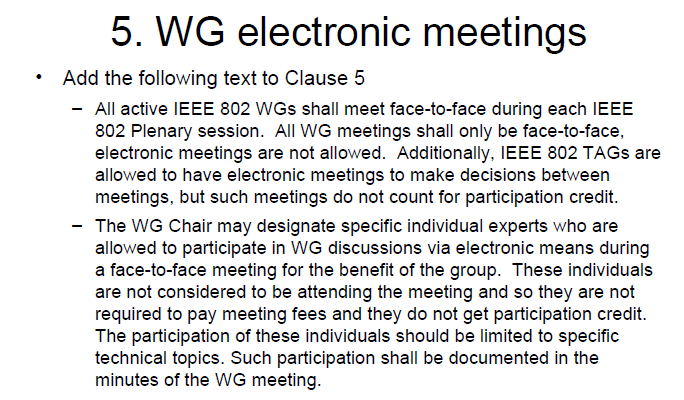 Slide 13
Dorothy Stanley (Aruba Networks)
September 2014
802 OM Rule Change: membership retention/loss
7.2.2. Retention
Membership is retained by participating in at least two of the last four plenary sessions. One duly constituted recent interim WG or task group session may be substituted for one of the two plenary sessions.

7.2.3. Loss
Excepting recirculation letter ballots membership may be lost if two of the last three WG letter ballots are not returned, or are returned with an abstention for other than “lack of technical expertise.” This rule may be excused by the WG Chair if the individual is otherwise an active participant. If membership is lost per this subclause, membership is re-established as if the person were a new candidate member, i.e., all previous participation credit is lost.

Persons who do not retain membership, as described in 7.2.2 Retention, lose membership but this does not cause the loss of previous participation credit.
Slide 14
Dorothy Stanley (Aruba Networks)
September 2014
Potential IEEE 802 EC Rule Changes* for Nov 2014
LMSC Working Group Policies and Procedures
Must be updated since LMSC P&P was updated and  the IEEE AudCom WG P&P baseline has been updated
802 LMSC OM (802.11 member requested to clarify Study Group rules). Documents addressing SG operation:
IEEE-SA Study Group Guidelines,  http://standards.ieee.org/develop/corpchan/studygrp.pdf    
802 LMSC P&P: 5.4
802 LMSC OM: 4.3.1


*Proposed changes need to be submitted to James Gilb 45 days in advance of the Nov meeting; or 30 days in advance if submitted by an EC member
Slide 15
Dorothy Stanley (Aruba Networks)
[Speaker Notes: Agenda item 2.1.2.8]
September 2014
LMSC P&P: 5.4 Study Groups - 1
5.4 Standards study groups
When a Sponsor is presented with a proposal concerning a standards development project, the Sponsor may form a Standards Study Group to examine the proposal to determine if there is a need for a standard to be developed. If the proposal merits formation of a project, the Study Group will draft a PAR for consideration by the Sponsor. 

Groups shall refer to the approved Study Group guidelines on how a Standards Study Group shall conduct business and the criteria it shall apply to consideration of a proposal. guidelines located at: http://standards.ieee.org/develop/corpchan/studygrp.pdf
Slide 16
Dorothy Stanley (Aruba Networks)
[Speaker Notes: Agenda item 2.1.2.8]
September 2014
LMSC P&P: 5.4 Study Groups - 2
Two types of Study Groups are specified:
a) An Executive Committee Study Group (ECSG) is initiated by vote of the Sponsor, and the ECSG Chair is appointed by the Sponsor Chair and is confirmed by the Sponsor. The ECSG Chair has the same responsibilities as a WG Chair but does not have Sponsor voting rights.
b) A Working Group Study Group (WGSG) is initiated by vote of the WG and approved by the EC. The WGSG Chair is appointed by the WG Chair and approved by the WG. WGSGs may also be formed by TAGs.

The Study Group shall have a defined task with specific output and a specific time frame established within which it is allowed to study the subject. It is expected that the work effort to develop a PAR will originate in an ECSG or WGSG. A Study Group shall report its recommendations, shall have a limited lifetime, and is chartered plenary session-to-plenary session. A study group is expected to submit a PAR to the EC for consideration by the 2nd plenary session after its initiation. After the Study Group recommendations have been accepted by the parent body, the Study Group will be disbanded no later than the end of the next plenary session. A Study Group is disbanded upon approval of the PAR by the IEEE-SA Standards Board.
Slide 17
Dorothy Stanley (Aruba Networks)
September 2014
802 LMSC OM: 4.3 Study Groups
4.3.1 Study group operation
Progress of each Study Group shall be presented at the closing Sponsor meeting of each IEEE 802 LMSC plenary session by the appropriate WG, TAG, or ECSG Chair. Study Groups may elect officers other than the Chair, if necessary, and will follow the general operating procedures for WGs specified in the IEEE 802 LMSC WG P&P.  Because of the limited time duration of a Study Group, no letter ballots are permitted.
The election of an ECSG Vice Chair is subject to confirmation by the Sponsor.
4.3.2 Voting at study group meetings
Any person attending a Study Group meeting may vote on all motions (including recommending approval of a PAR). A vote is carried by 75% of those present and voting Approve or Disapprove.

Comment: Clarify WG P&P application to ECSG, WGSG; proposed resolution is to delete the italicized text.
Slide 18
Dorothy Stanley (Aruba Networks)
September 2014
IEEE 802.11 OM Approved in July 2014
Document 11-14-0629-02 
Editorial clean-up, updated reference links, added definition section
Move explanatory material to appendices
Delete requirement for WG chair to approve teleconference changes 
Add “Former-Voter” category to section 7 (Voting Rights)
Clarify Standing Committee operating rules
LB response rate changed from 75% to 50% to align with 802 WG P&P
Document type changes: add liaison
Add WG confirmation for external ANA requests
Liaison officer text updated, change to require being a voting member
Slide 19
Dorothy Stanley (Aruba Networks)
[Speaker Notes: Agenda item 2.1.2.9, See sections for Definitions, 3.9.2 (75 to 50), 3.3.7 (Liaison), 6.5 (standing committee), 9.1.3 (ANA)]
September 2014
IEEE 802.11 OM Status/Changes
Document 11-14-0629-02 contains the current IEEE 902.11 Operations Manual (approved July 2014)
No changes proposed at present; potential future changes
Any changes resulting from EC document changes
Any additional member proposed changes
Slide 20
Dorothy Stanley (Aruba Networks)
September 2014
Email Reflectors
There is an email reflector for the working group,  plus one for each task group.
Write access to the reflectors allowed for those who are members with status: aspirant, nearly-voter, potential-voter, voter.
To make a request, visit the reflector request page:	http://www.ieee802.org/11/Reflector.html
Gathers information and sends an email to Vice Chair
If you change your email address – please let me know.  I will perform a global change to the list servers.
Public read access to all reflectors is available via the 802.11 home page http://www.ieee802.org/11 on the “WG Email” menu.
Slide 21
Dorothy Stanley (Aruba Networks)
[Speaker Notes: Agenda item 2.2]
September 2014
IEEE 802-ALL EMAIL List Server
IEEE 802-ALL EMAIL List Server
IEEE 802 only provides e-mailed session announcements. To join this list and stay informed about upcoming plenary sessions, send email to listserv@listserv.ieee.org with no subject and with the following 2 lines appearing first in the body of the message: 
subscribe  stds-802-all
	end
Slide 22
Dorothy Stanley (Aruba Networks)
September 2014
Reminder for Posting Documents
From the 802.11 OM – 
All submissions presented to and all minutes shall be posted to the 802.11 document server.
Please check to ensure all documents are posted
If you have a “pending” document that is in error, let Adrian or Jon or Dorothy know.
Secretaries should put “Minutes” in the lower left corner for “minutes” of meetings.
Slide 23
Dorothy Stanley (Aruba Networks)
September 2014
802.11 2nd Vice Chair Report
Wednesday – 802.11 Mid-Week Plenary
Slide 24
Dorothy Stanley (Aruba Networks)
September 2014
IEEE 802.11 OM Status/Changes
Document 11-14-0629-02 contains the current IEEE 902.11 Operations Manual (approved July 2014)
No changes proposed at present; potential future changes
Any changes resulting from EC document changes
Any additional member proposed changes
Slide 25
Dorothy Stanley (Aruba Networks)
September 2014
802.11 2nd Vice Chair Report
Friday – 802.11 Closing Plenary
Slide 26
Dorothy Stanley (Aruba Networks)
September 2014
IEEE 802.11 OM Changes
Discussion on any proposed changes
Slide 27
Dorothy Stanley (Aruba Networks)